9
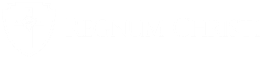